Contracted Phrases１
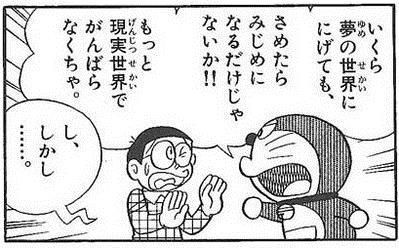 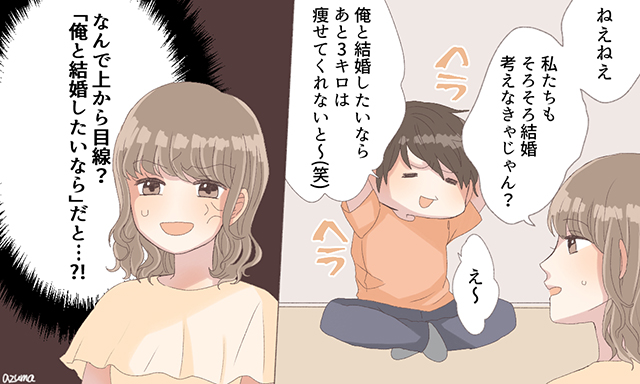 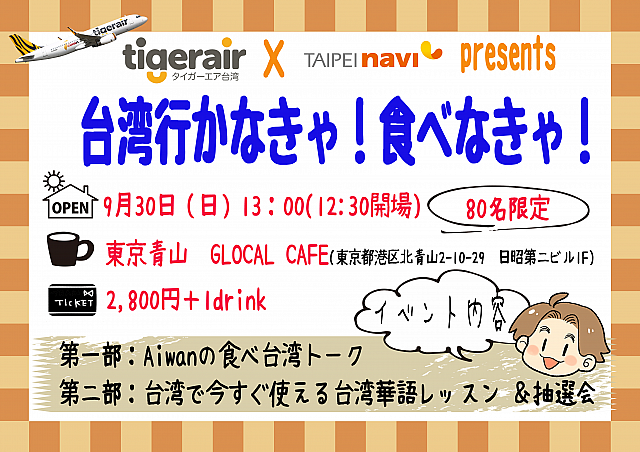 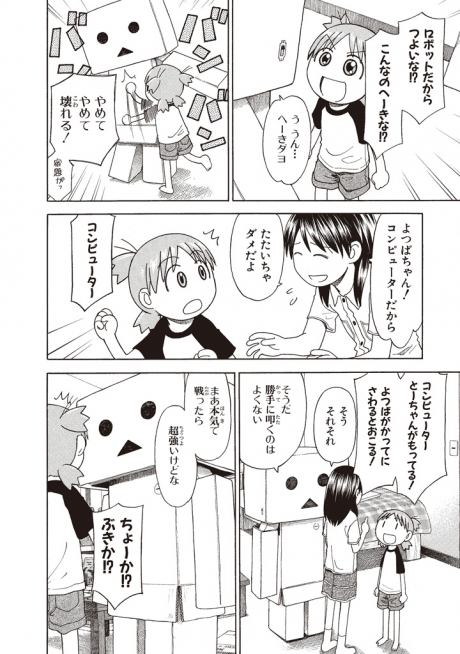 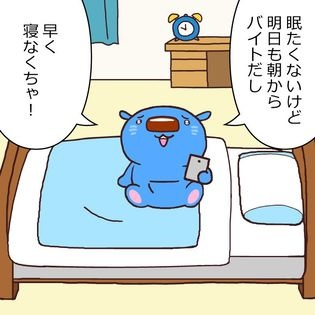 ちゃ／じゃ／きゃ
～ては　　→　　～ちゃ
　・食べてはいけません
　・勉強しなくてはいけません
ちゃ／じゃ／きゃ
～では　　→　　～じゃ
　・泳いではいけません
　・学生ではありません
ちゃ／じゃ／きゃ
～なければ　　→　　～きゃ
　・勉強しなければいけません
　　vs
　・勉強しなくてはいけません
ちゃ／じゃ
～てしまう　　→
～でしまう　　→
リスニング　　3:10~
質問
１．男の人は女の人に何をお願いしましたか？
２．最後に男の人にどんなトラブルが
　　おこりましたか？
Contracted－短縮形（たんしゅくけい）
https://www.youtube.com/watch?v=Z8VvFl7nbVQ
https://www.youtube.com/watch?v=nTr_x30jJ1M

＊最後まで言わないのが特徴です。
MUST の表現
・～なくてはいけません　　→　　～なくては。
・～なければなりません　　→　　～なければ。
・～なきゃなりません　　　→　　～なきゃ。
・～ないといけません　　　→　　～ないと。
アドバイスするとき
・～たらどうですか　　　→　　～たら？⤴
・～すればいいですよ　　→　　～すれば？⤴
・～てはどうですか　　　→　　～ては？⤴

～するといいですよ　　→　　～すると　✖
～って
Telling what you heard and think to others. 
     けんさんは仕事をやめたと聞きました。
　　→けんさん、仕事やめたって（聞いたよ）。

　たけしさんはメアリーと結婚すると言っていました。
　　→たけしさん、メアリーと結婚するって（言っていた）。
～って
2. When you want to hear more details.  
　さき：ねえ、ユニバに行こう！
　けん：ユニバって？
　さき：Universal Studio Japanのこと。来週の水曜はどう？
　けん：あぁ、USJか。来週の水曜って、何日？
　さき：１０月１０日だよ。
～って
3. About name   
　さき：あの、これはなんという食べ物ですか？
　店員：あぁ、サムゲタンという韓国のスープです。

　さき：ねえ、これ、なんていう食べ物？
　キム：サムゲタンっていう韓国のスープ。
リスニング　10:10~
質問
１．『土曜スペシャル』はどんな番組ですか。
２．男の人と女の人は結局（けっきょく）
　　何を見ることにしましたか？
ロールプレイ　　＊うわさ話やニュース＊
会話のきりだしかた・・・
・ねえ、知ってる？
・ねえ、聞いた？
・someone から聞いたんですけど…
・大変！！